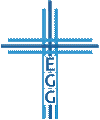 Lebe im Vertrauen auf Gottes Versprechen
1. Mose 23,1-20
Wenn dein Alltag dich einholt… (Verse 1-2)
Wenn deine Beharrlichkeit gefragt ist… (Verse 3-16)
Wenn du schon kleine Teile sehen darfst…  (Verse 17-20)
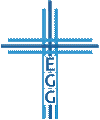 1. Wenn dein Alltag dich einholt…
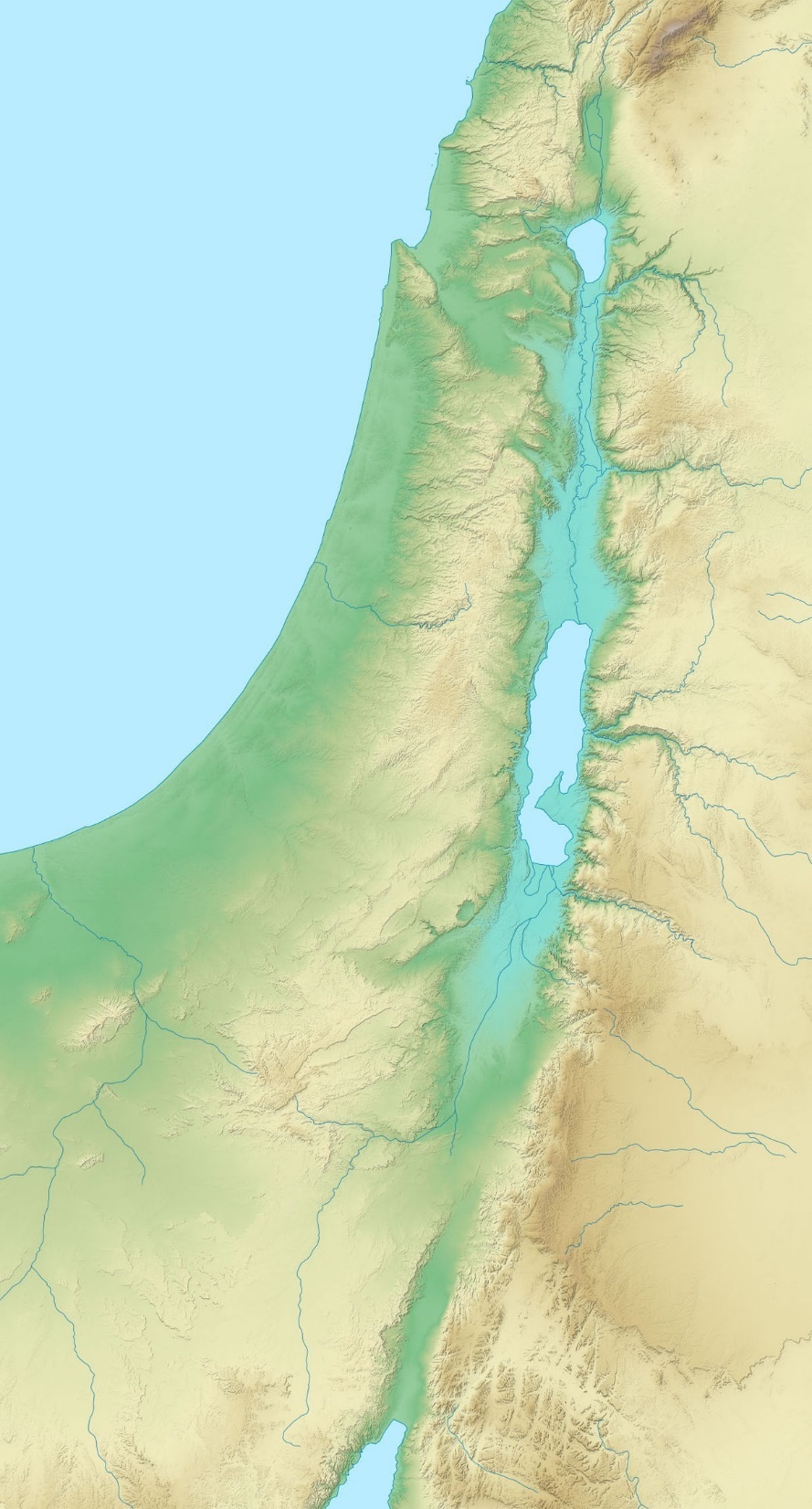 Hebron
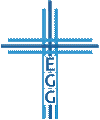 Lebe im Vertrauen auf Gottes Versprechen
1. Wenn dein Alltag dich einholt…
 Die Psalmen beschreiben offen und ehrlich, wie die Schreiber sich fühlen.
Gottes Versprechen (Römer 8,28-29.38-39; 1. Korinther 10,13; Philipper 4,19; 1. Johannes 5,14; uvm.)
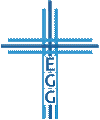 Lebe im Vertrauen auf Gottes Versprechen
2. Wenn deine Beharrlichkeit gefragt ist…
Hetiter (1. Mose 10,15; 23,3-20; 25,10; 27,46; 49,32; 1. Chronik 1,13)

 Lebe wie ein Fürst / eine Fürstin Gottes!

Abrahams beharrlicher, respektvoller Kampf des Glaubens für Eigentum
 Vertraue Gott und sei beharrlich (Hebräer 10,35-36)
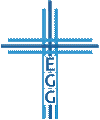 Lebe im Vertrauen auf Gottes Versprechen
3. Wenn du schon kleine Teile sehen darfst…
Gottes Versprechen erfüllen sich in kleinen Teilen
Land (1. Mose 23; vgl. 1. Mose 33,19 dazu Josua 24,32-33)
Nachkommen (1. Mose 21; 24)
Segen (1. Mose 24,1.35)
Das Familiengrab – die neue Heimat im Land Kanaan (1. Mose 25,9; 35,29; 49,29-31; 50,13)
 Als Himmelsbürger erlebst du schon jetzt den Vorgeschmack der Herrlichkeit!
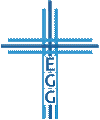 Lebe im Vertrauen auf Gottes Versprechen
Lebe im Vertrauen auf Gottes Versprechen
1. Mose 23,1-20
Wenn dein Alltag dich einholt… (Verse 1-2)
Wenn deine Beharrlichkeit gefragt ist… (Verse 3-16)
Wenn du schon kleine Teile sehen darfst…  (Verse 17-20)
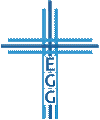 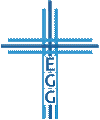